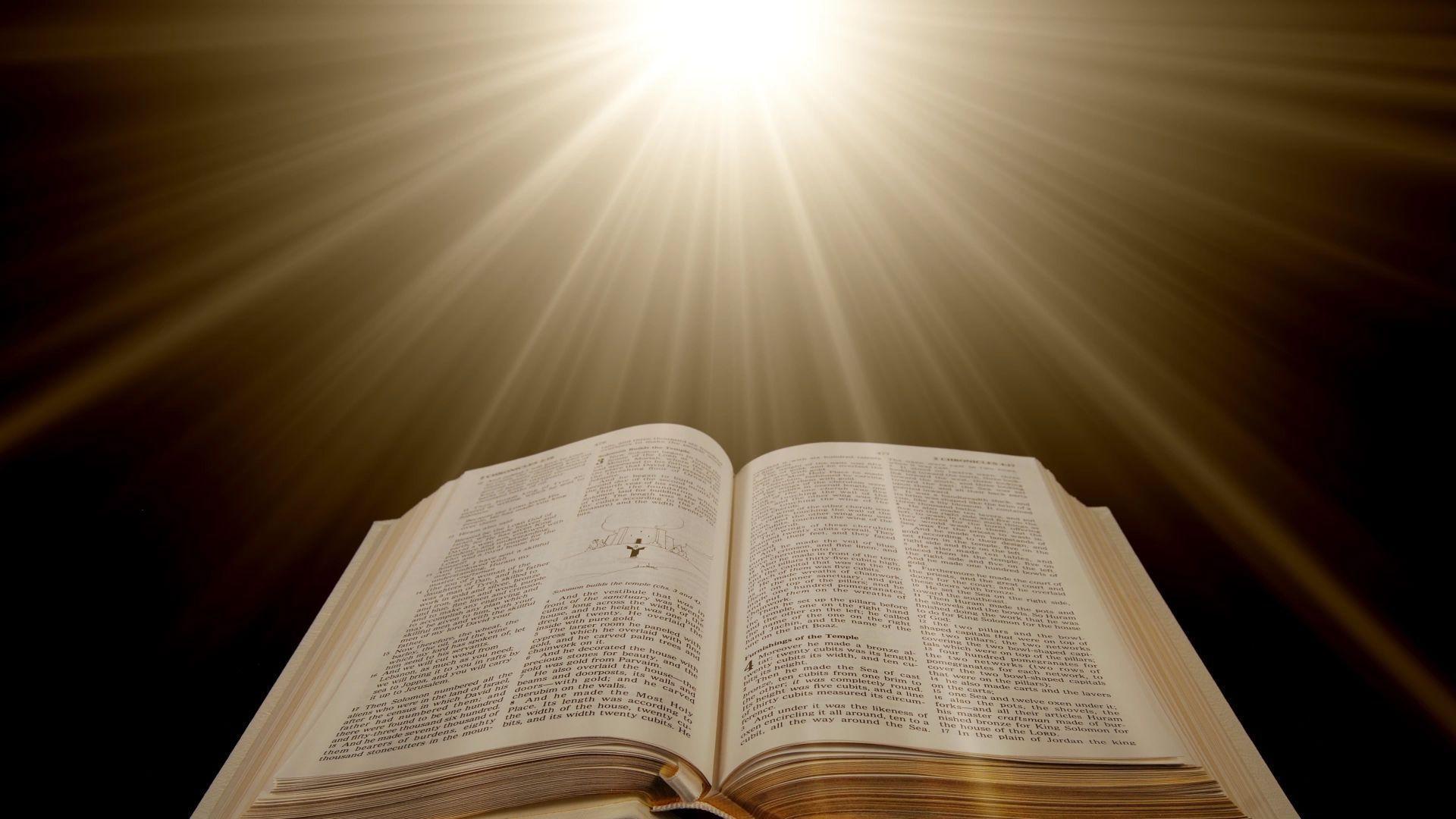 Preacher, Preparation, 
Presentation
A class on making and preaching sermons
Session 11
Preparing
To 
Preach
Kinds of Sermons
Euanglizo 
Didasko

Laleo
Euanglizo 
Didasko

Laleo – Speak of Important things
Laleo can refer to common speech.
“But I tell you that everyone will have to give account for every empty word they have spoken.”   Matthew 12:36
“Therefore, each of you must put off falsehood and speak truthfully to your neighbor, for we are all members of one body.”  Ephesians 4:25
“My dear brothers and sisters, take note of this: Everyone should be quick to listen, slow to speak, and slow to become angry….”  Ephesians 425
Laleo can refer to common speech.

But sometimes refers to preaching.

	- Jesus
While Jesus was still talking to the crowd, his mother and brothers stood outside, wanting to speak to him.”  Matthew 12:46

“The disciples came to him and asked, “Why do you speak to the people in parables?”  Matthew 13:10
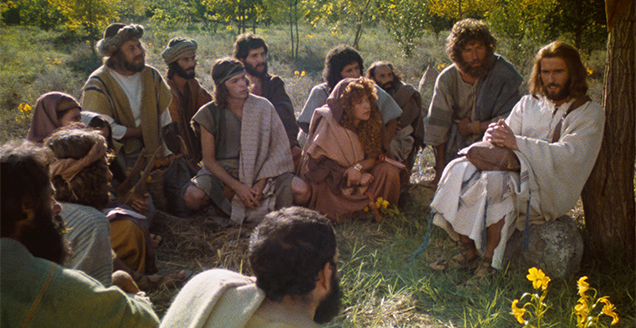 Laleo can refer to common speech.

But sometimes refers to preaching.

	- Jesus
	- Paul
“Have you been thinking all along that we have been defending ourselves to you?  We have been speaking in the sight of God as those in Christ; and everything we do, dear friends, is for your strengthening.”  
	2 Corinthians 12:19
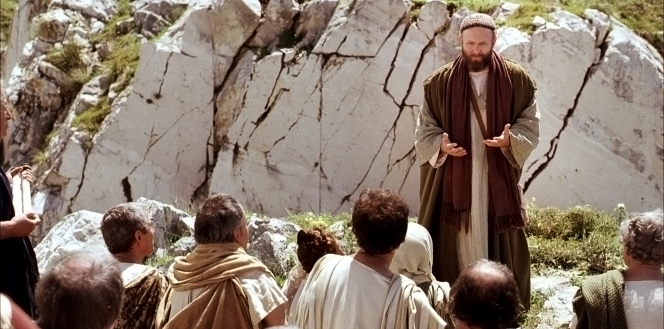 Laleo can refer to common speech.

But sometimes refers to preaching.

	- Jesus
	- Paul 
	- Peter
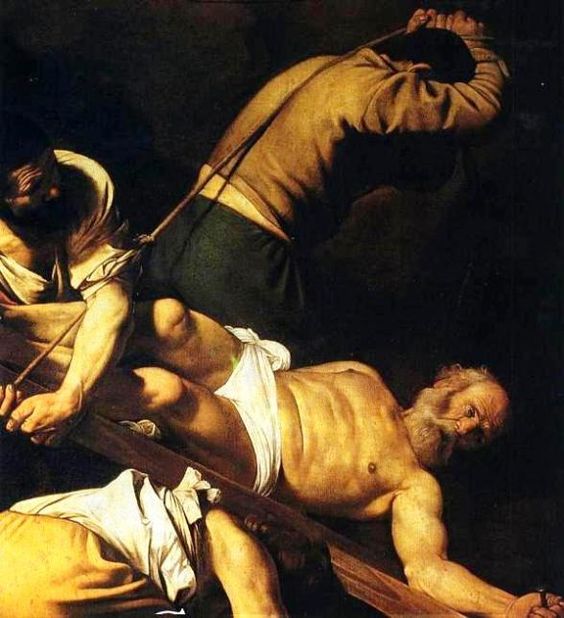 “Each of you should use whatever gift you have received to serve others.  If anyone speaks, they should do so as one who speaks the very words of God.  If anyone serves, they should do so with the strength God provides, so that in all things God may be praised through Jesus Christ.  To him be the glory and the power for ever and ever.  Amen.”
	I Peter 4:10, 11
Speaking About Important Things
	Therapeutic Preaching
Speaking About Important Things

	- Preaching practical sermons

	Marriage/Family 
	Being a better employee 
	How to act politically 
	Being a good citizen 
	Spiritual Warfare
Depression 
How to handle anger 
Facing death  
How to evangelize 
Sex and dating
“Living as a member of God’s kingdom has relevance to our life down here.”  
	- Sherman Haywood Cox II
Dangers 

	- Preaching to the crowd
		need vs need 
	- Neglecting the “Big” themes
	- Interpreting the Bible 
		God’s word vs. your opinion
		Are you the person?
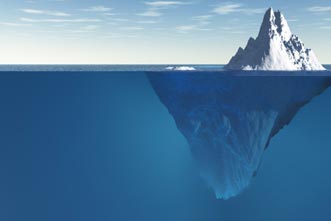